Year 3
L.I – Can I use grams and kilograms to measure mass?
Steps to success
I can understand the mass can be measured in grams.
I can use g to represent grams and kg to represent kilos.
I can measure using a scale.
Challenge: Convince me

Year 4
L.I. – Can I compare decimal numbers?
Steps to success
I can use a place value grid.
I can represent each number on a place value grid.
I can understand the decimal point in a decimal number.
Challenge: True or false
In Focus Task
Year 3: Find three objects and get as close to 1kg as you can




Year 4: What is the value of the underlined digit?
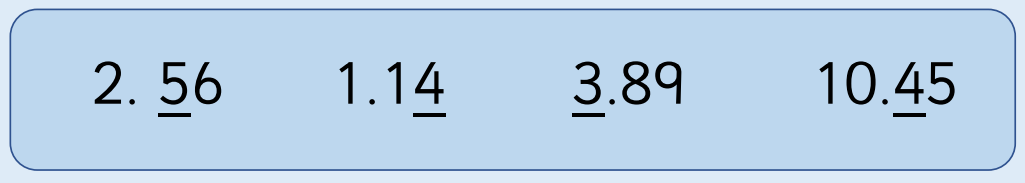 Talk Task
Year 3
Doug says, “There are 1000g in a kilo.”Is he correct?
Year 4
Compare the numbers using <, > or =
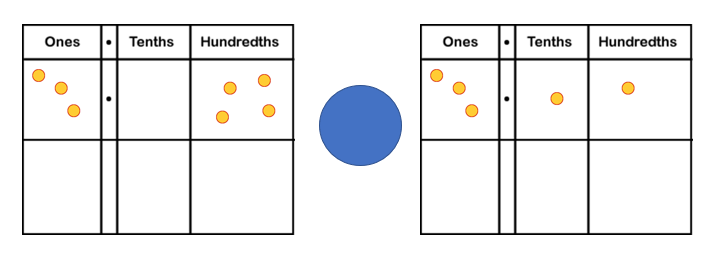 New Learning
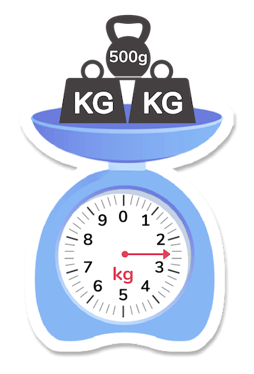 Year 3
How much weight is on the scales? 
How do you know?
Year 4
Compare the numbers using <, > or =
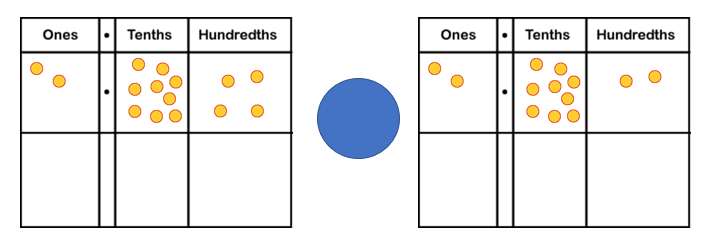 New Learning
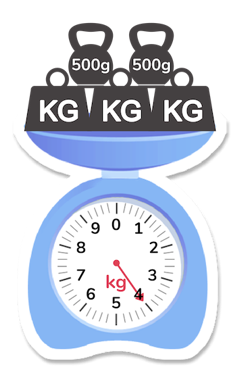 Year 3
How much weight is on the scales? 
How do you know?
Year 4
Compare the numbers using <, > or =
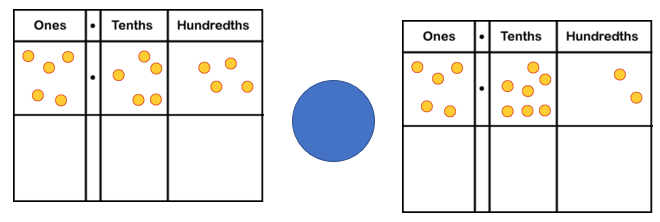 Develop Learning
Year 3
We are going to use balance scales to weigh some items. Let me show you how.
How can we make this statement true?
Year 4
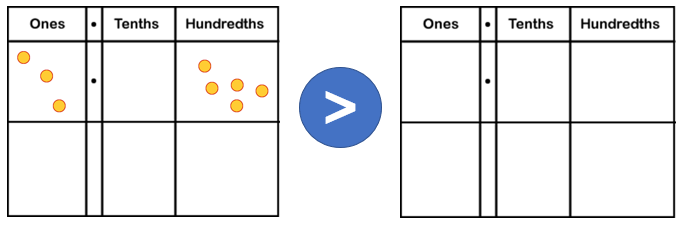 Develop Learning
Year 3
Work in groups of two or three to weigh some items using the balance scales.
Year 4
Compare the numbers using <, > or =
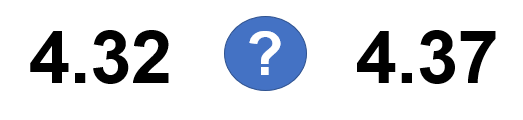 Develop Learning
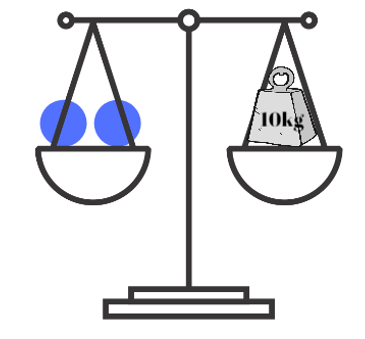 Year 3
Calculate the weight of the circles on the balance scale.
Year 4
What could be the missing digit?
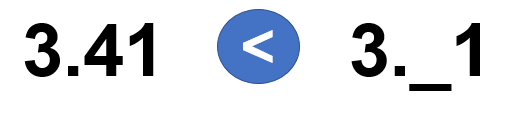 Independent Task
Year 3
How much do these toys weigh?
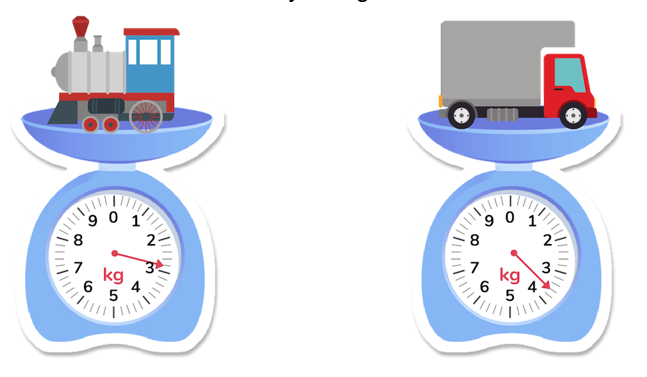 Calculate the weight of the circles on the balanced scales.
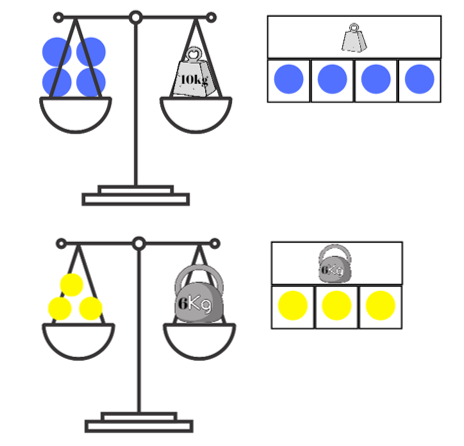 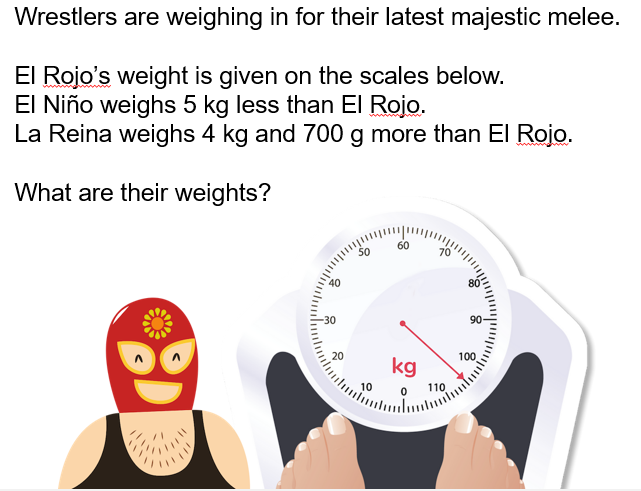 Independent Task
Year 4
Compare the numbers, using <, >, =.
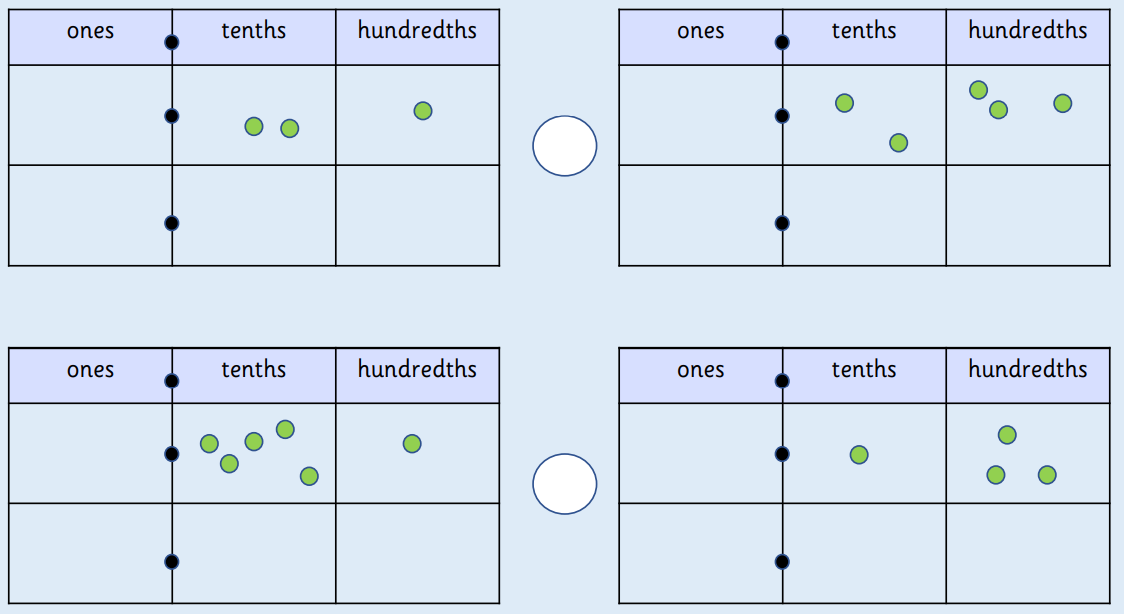 Fill in the blanks. There could be more than one possibility.
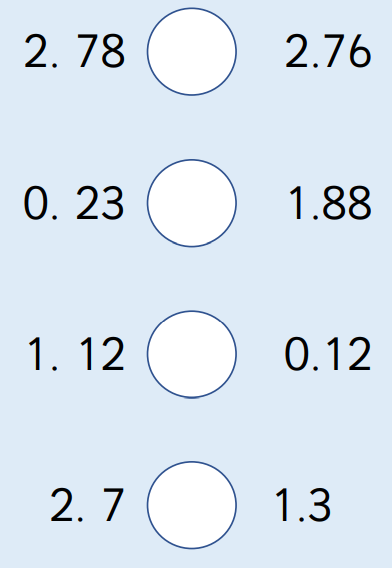 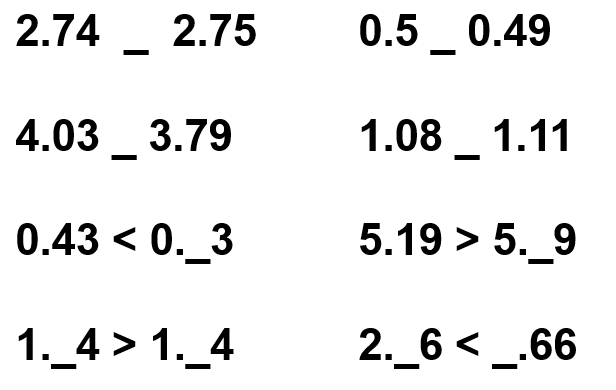 Plenary
Year 4
Year 3
Which is the odd one out?
True or false:

0.12 > 0.21
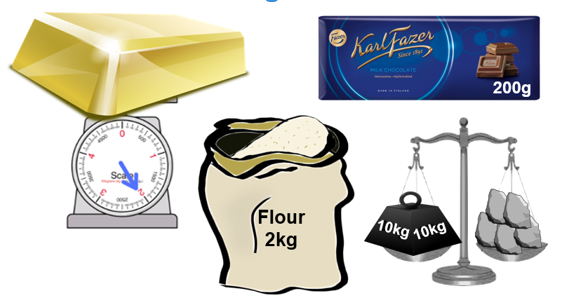